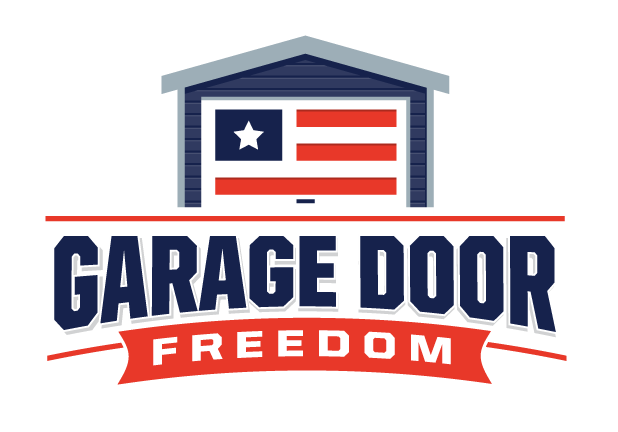 How to Become a Trainer
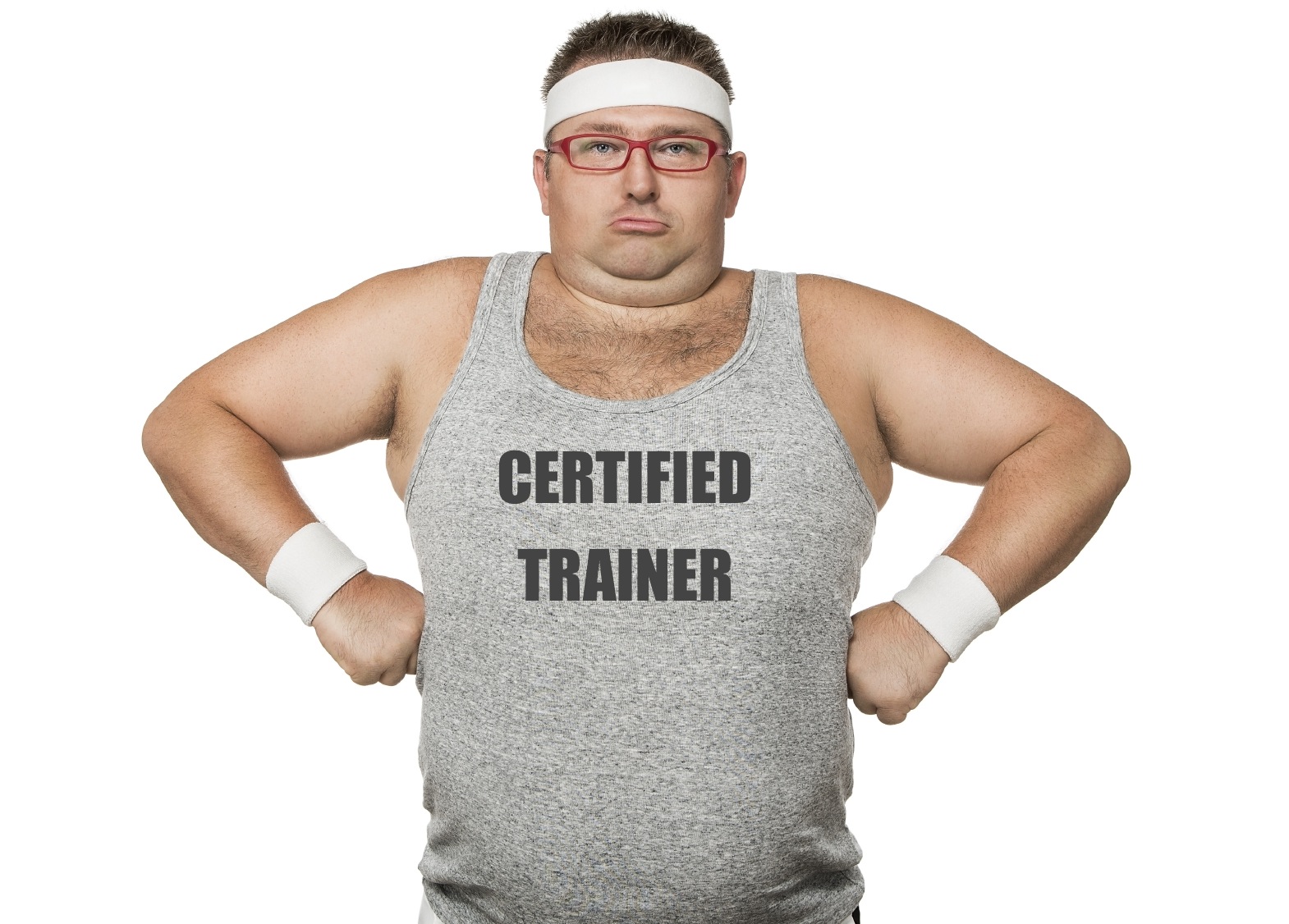 Selecting a Trainer
Does this person represent the VISION?
Do they consistently execute the EXPECTATIONS?
How’s their ATTITUDE?
Do they have a DESIRE to train?
How’s their COMMUNICATION style?
Commanding a Room
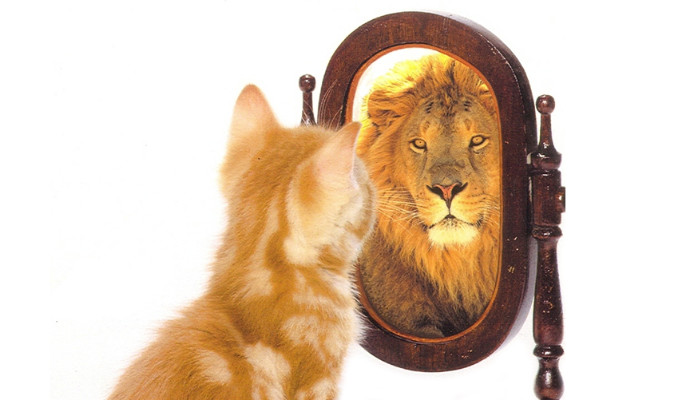 6. Use props or visual aids
7. Be passionate
8. Be prepared
9. Use storytelling
10. Be authentic
1. Make eye contact
2. Use body language
3. Project your voice
4. Use Humor
5. Use pauses & silence effectively
Bonus Skill: Reading the Room
Core Competencies
TECHNICAL
OPERATIONAL
SERVICE & SALES
Client services
Sales process-service & door
How to diagnose a door
Communicating 
Educating our clients
Packaging solutions
(Fill in the blanks)
Garage door theory & anatomy
IPPT
Springs
Rollers
Bottom rubber
Operators
Remotes
Keypads
(fill in the blank)
Building estimates
How to process payment
Service Titan/CRM
Offering financing
Dispatching/customer service support
Note & quotes
(Fill in the blank)
Blend of:
Ride-Alongs
Education
Practical Application
Practice
Feedback
Basic Training Schedule
Tools Needed:
Qualified Trainer
Learning Guides
Notebook
SSC App
Physical Tools-Tablets/Impact, etc.
PPE
Quizzes/Testing
Being a Champion
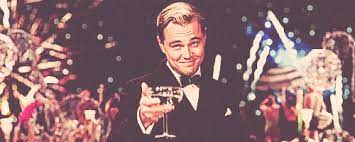 Leadership
Integrity
Consistency
Act independently throughout the training process
Coach in real time
Focus on building the strengths
Eliminating the objections or areas of opportunity
Confidently Uncomfortable
Doing the right thing for the company
Explain the “Why”
Ensuring safety is followed
Allowing the student to challenge them
Teaching to the process that meet the vision of the company
If the trainer does for one student, they must do for all
Repeat activities as needed till habits are formed
Be patient and creative in communication but keep the same processes
Don’t bend the standards
Training Pathway
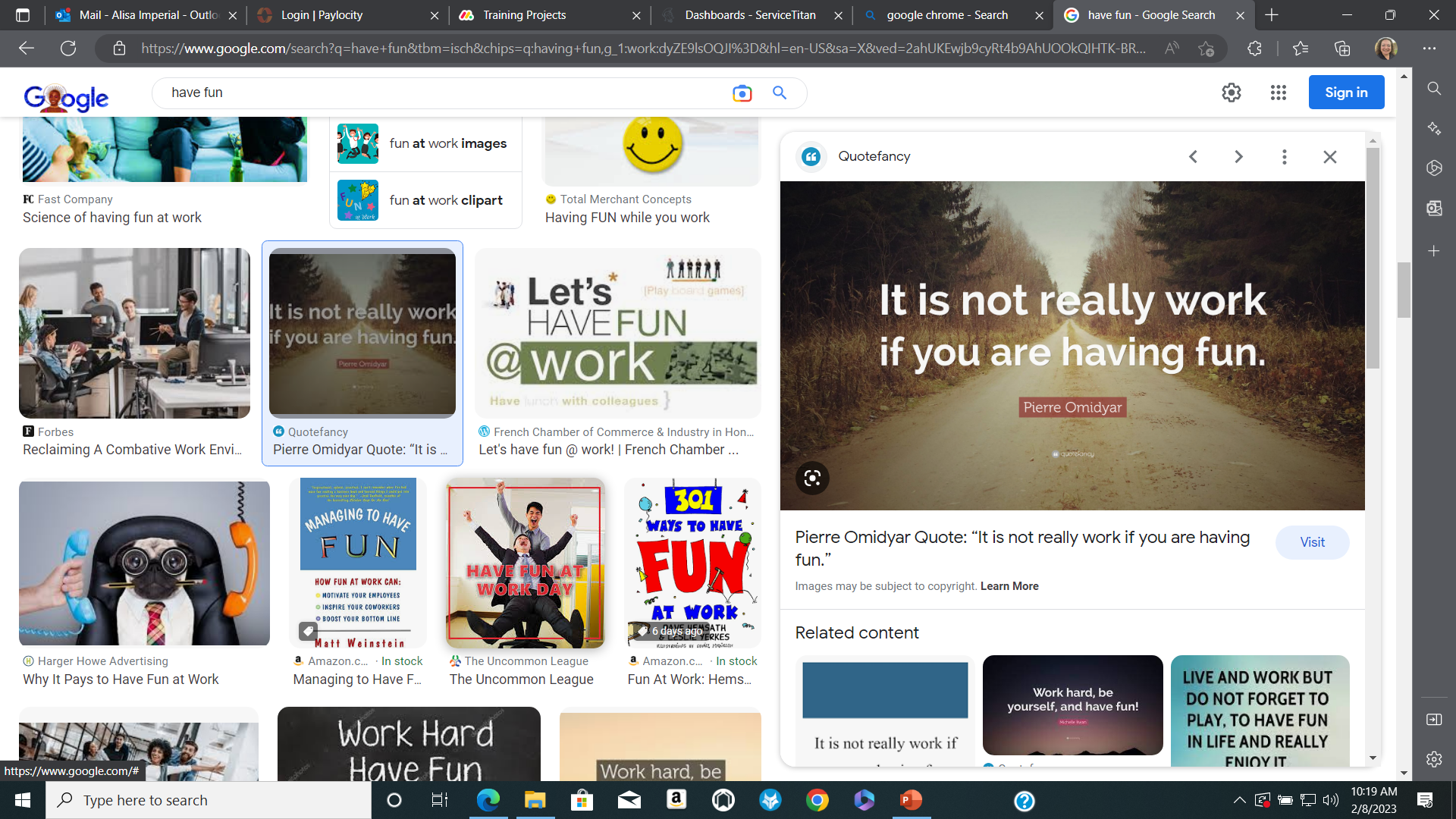 Effective Training
How to be a trainer…
Create the Infrastructure
Select the Champion
Must be a student and a teacher at all times
Show-Tell-Do-Review
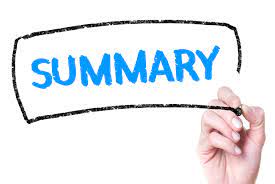 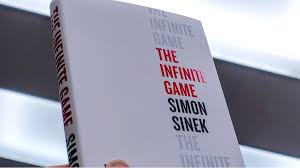 Ways to track progress?
1 vs. 5 trainees; best approach?
Desk time vs. Wrench time
Do you train for mastery?
Creating a winning outline?
90 day apprenticeship to Senior tech
How often do you assess their skills? 
In what order do you train what? 
Training Manuals and who creates them? 
How to train in an area without a dedicated trainer?